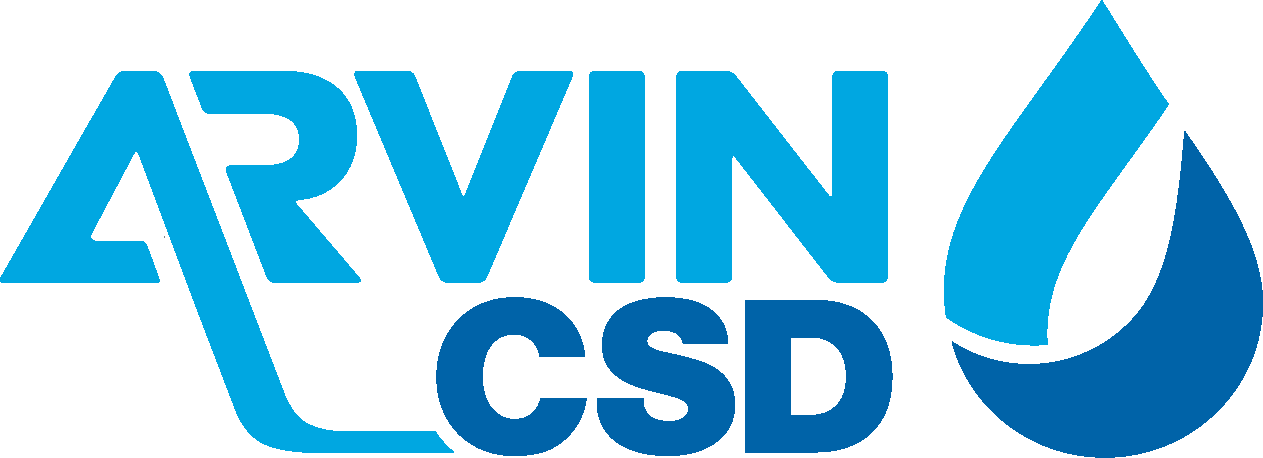 Mission Statement
To provide safe drinking water through a dependable water system to the community of Arvin with a  commitment to Customer Service and Cost Efficiency.
Regular Meeting Agenda for the Board of Directors
Monday, October 2, 2020
1. Public Comment
2. Consent Calendar
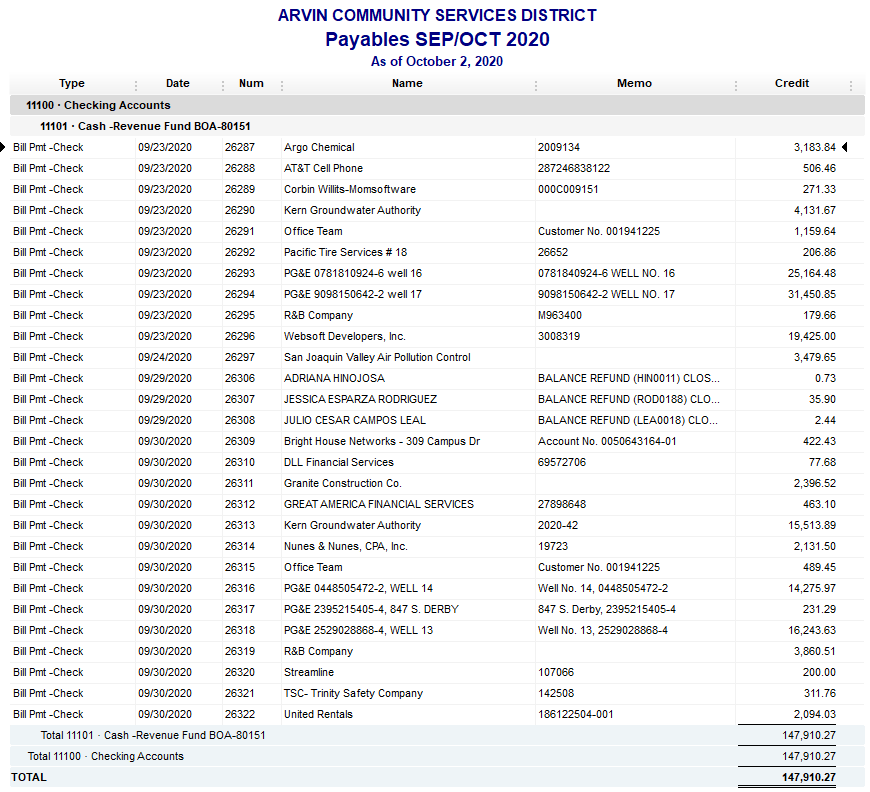 3. Board to discuss and take action re: Initial steps to dispose of surplus well sites
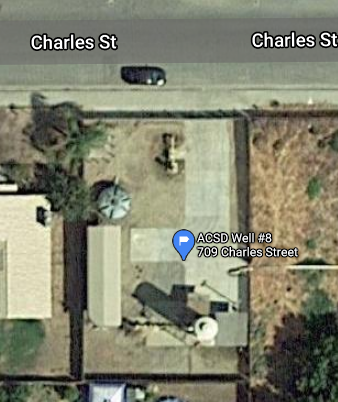 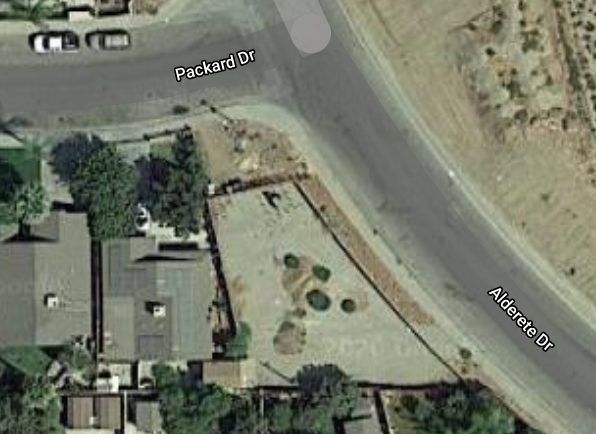 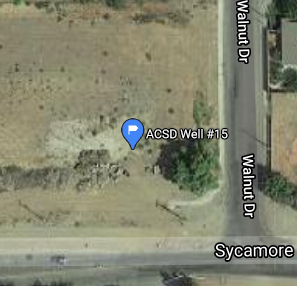 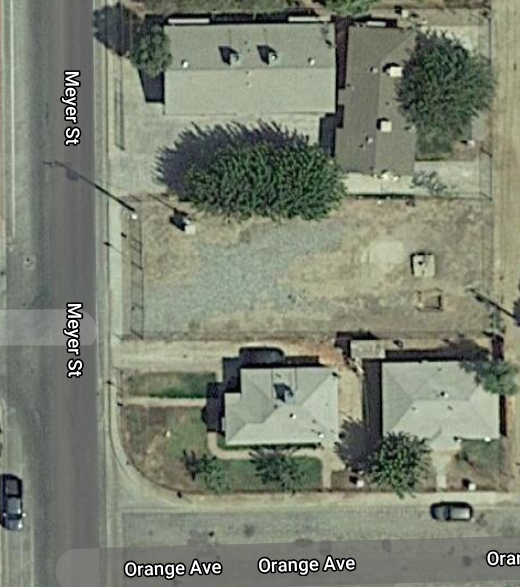 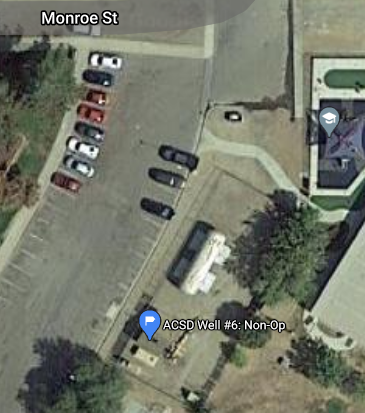 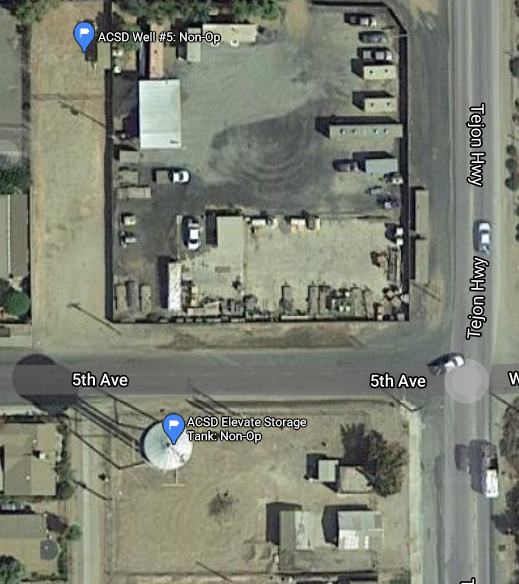 4. Board to discuss and take action re: Elevated Tank Removal
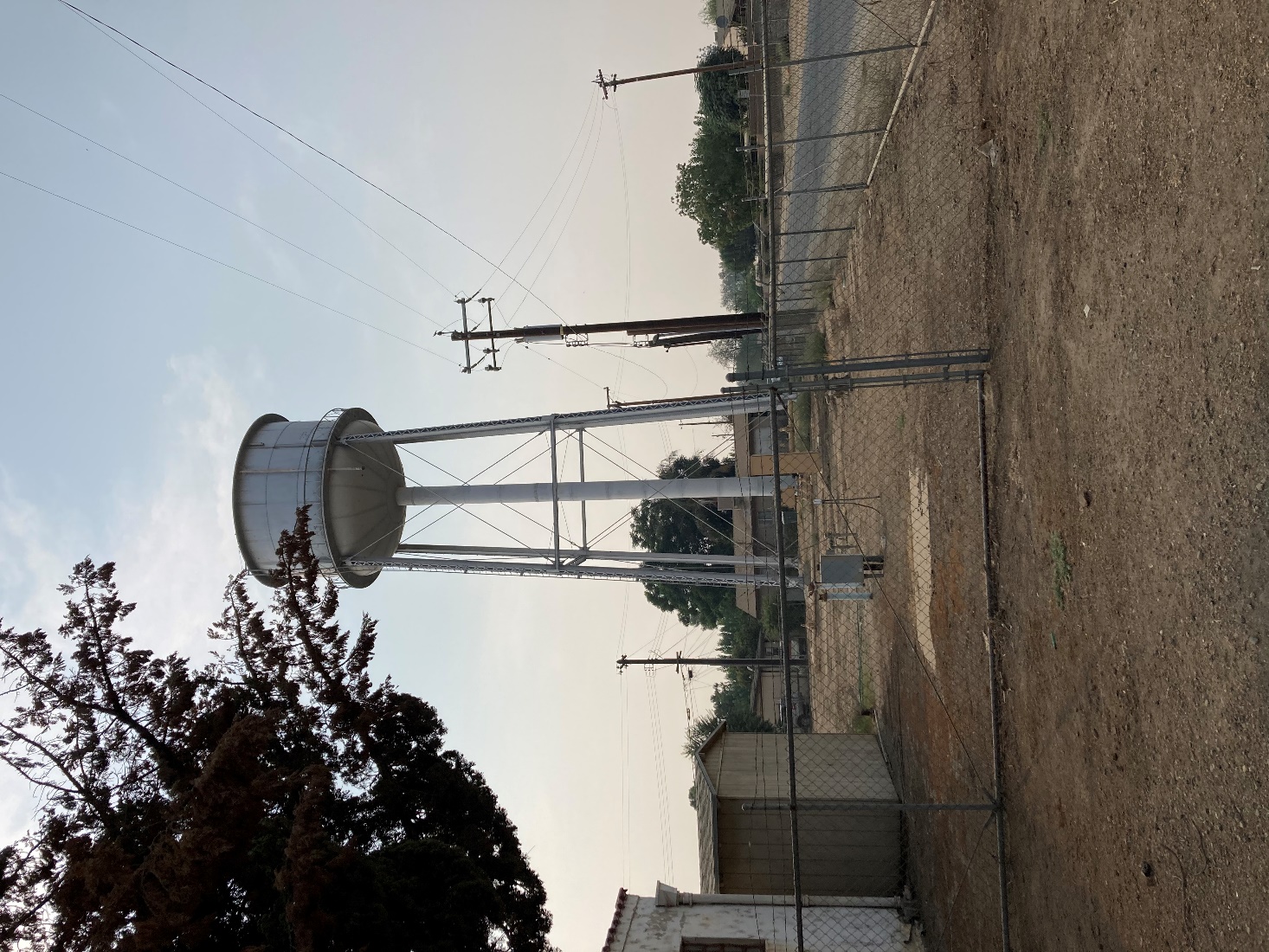 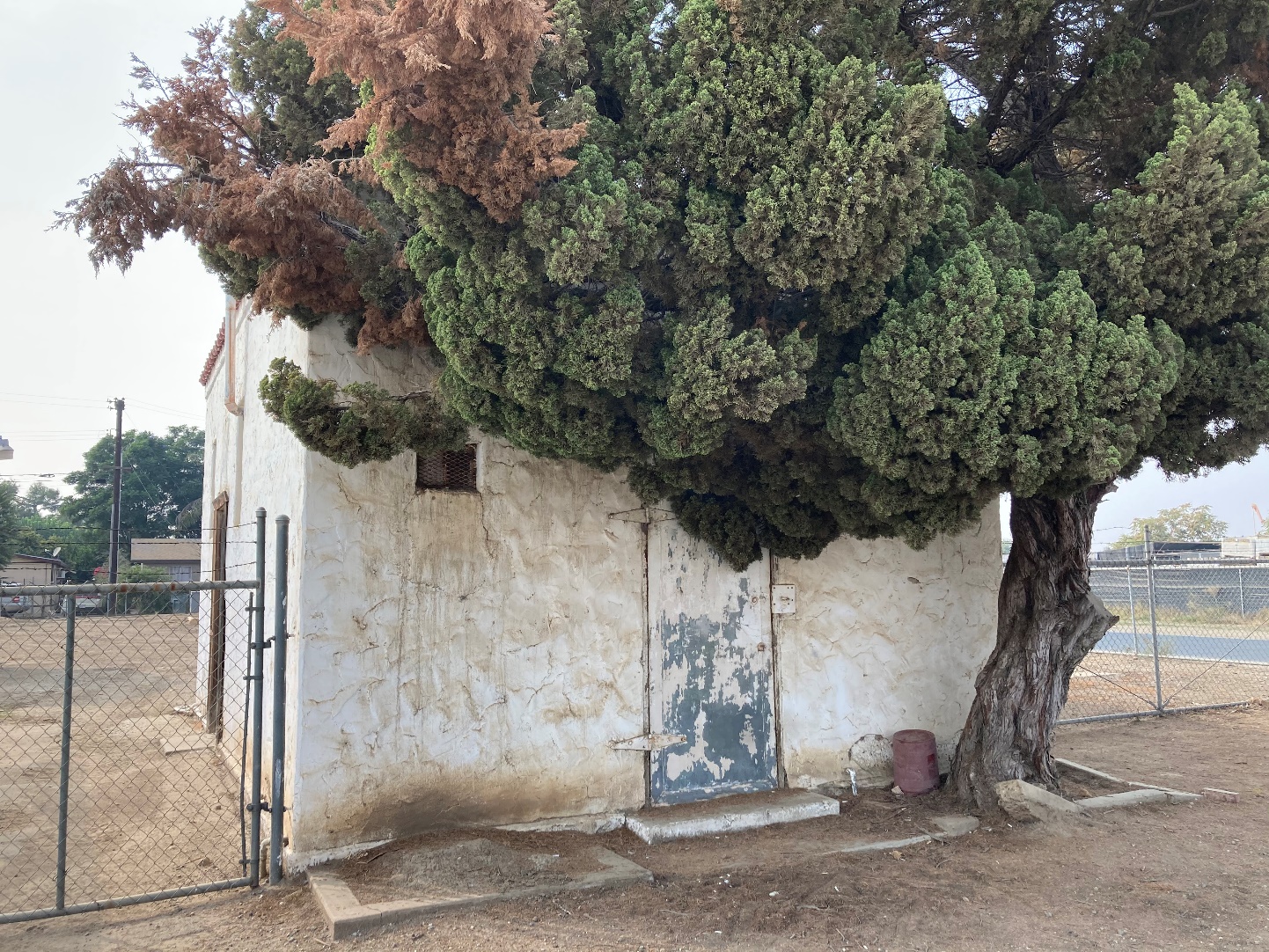 Elevation Tank
70,000 Gallons 
Out of Service since May 17, 2016
Estimate to remove tank about $75,000
Arvin Jail House (city
5. Project Updates
a. Arsenic Mitigation Project Phase II
b. EPA Replacement Well No. 12
c. Xpress Bill Pay (online payment)
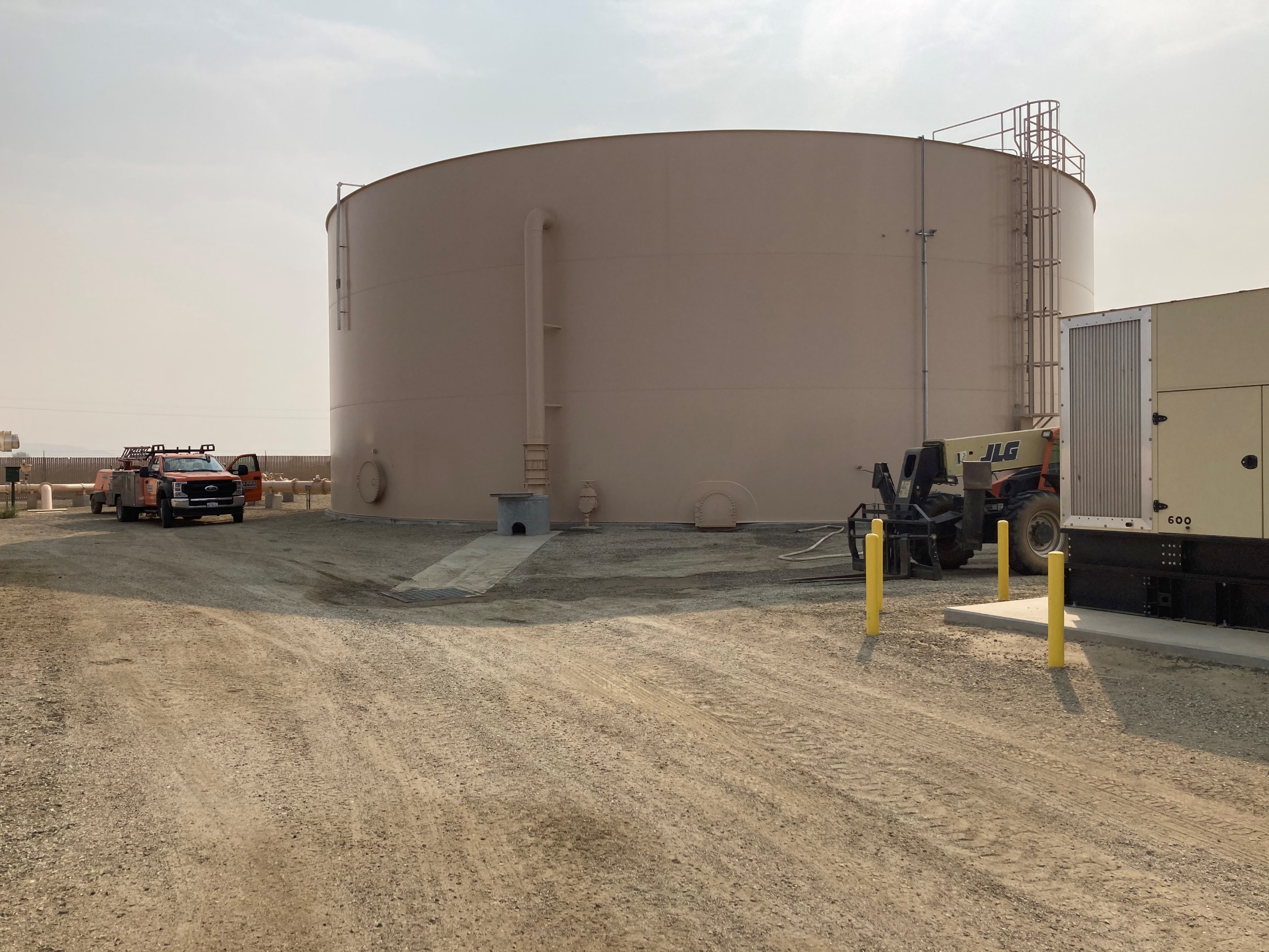 a) Arsenic Mitigation Project Phase II
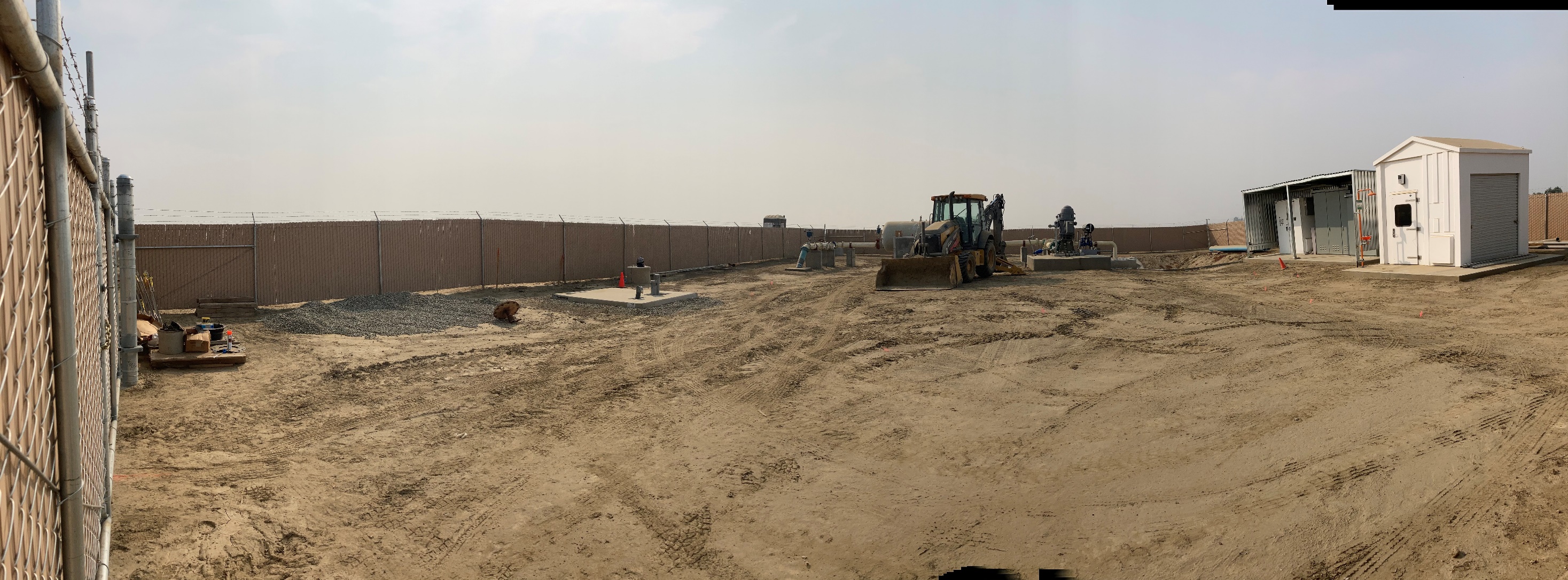 b) EPA Replacement Well No. 12
c) Xpress Bill Pay (online payments)
6. Staff Comments
7. Board Director Comments
8. Adjournment
Next Meeting Dates:

Monday, October 19th 
Monday, November 2nd 
Monday, November 16th